Given the examples in this text, how are potential and kinetic energy different?
In this lesson you will learn  to answer questions about a text by citing evidence.
Answer
Answer
Your thinking
Your thinking
Quotes from the text
Quotes are citations
Below is an example of quoted text. 


   

You can see how the exact words from the text are in quotation marks.
In the text, I read that, “There are two kinds of energy, kinetic energy and potential energy.”
1
Skim the text, scanning for key words.
2
Jot down your understanding.
Combine your thinking with quoted evidence from the text.
3
1. Skim the text, scanning for key words.
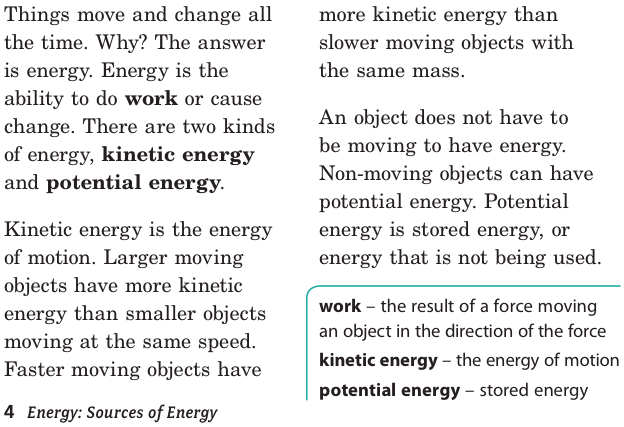 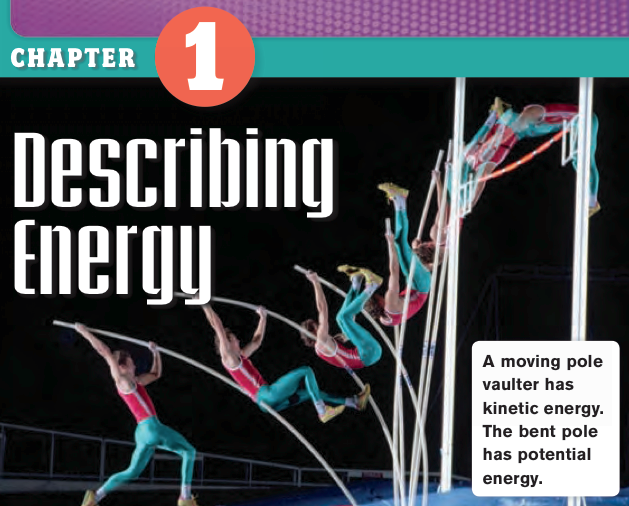 This example really helps me understand the difference.
2. Jot down your understanding.
How are these things different?
Kinetic energy is all about movement or motion.
What evidence should I quote from the text?
Potential energy is energy that hasn’t been used yet.
2. Jot down your understanding.
T-Charts are a great way to compare things.
Kinetic energy			 Potential energy

The ability to do work 		 The ability to do work

The “energy of motion”		 Stored energy

Moving pole vaulter			 The bent pole
3. Combine your thinking with quoted evidence from the text.
In Chapter one, “Describing Energy,” I read that “Kinetic energy is the energy of motion,” and that, “Potential energy is stored energy, or energy that is not being used.” I also read that “a moving pole vaulter has kinetic energy. The bent pole has potential energy.” Now I understand that potential energy hasn’t been used yet, and kinetic energy is all about motion.
1
Skim the text, scanning for key words.
2
Jot down your understanding.
3
Combine your thinking with quoted evidence from the text.
In this lesson you have learned  to answer questions about a text by citing evidence.